A Building Automation Case Study Setup and Challenges
João Cambeiro, Cláudio Gomes, Vasco Amaral, Armanda Rodrigues and Jácome Cunha
SEsCPS 2018 Gothenburg
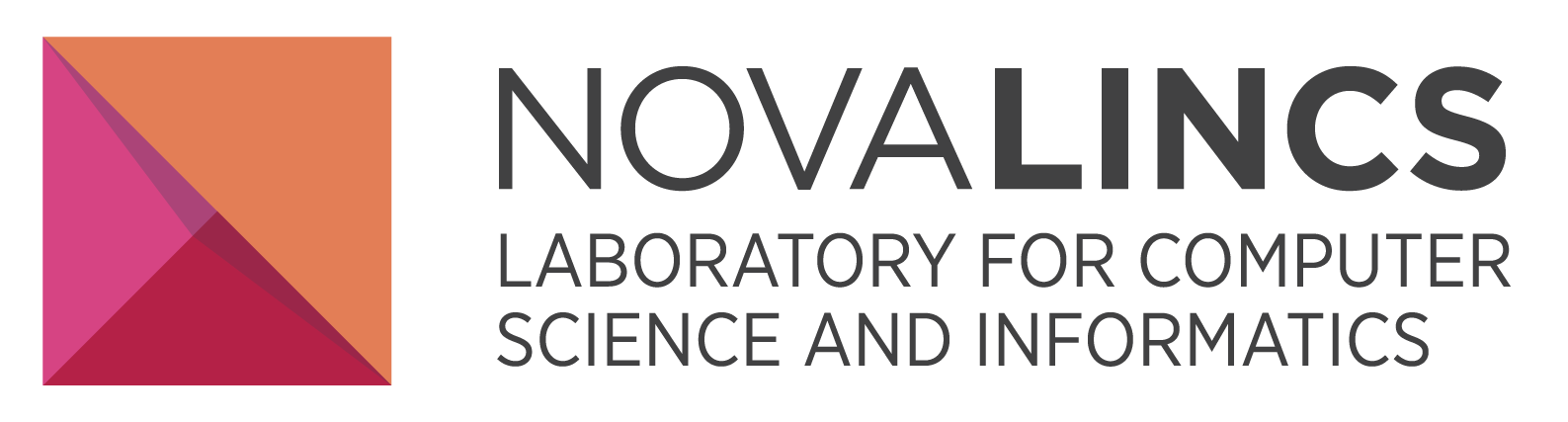 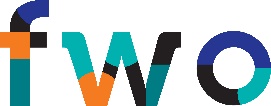 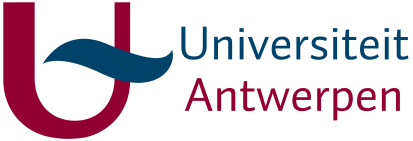 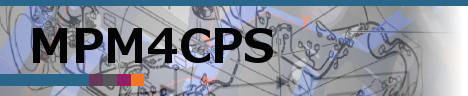 NOVA LINCS Research Laboratory (Grant: FCT/MCTES PEst UID/ CEC/04516/2013)
Building Automation Systems
Building Automation Systems are Cyber-Physical Systems instances built for:
Maximisation of building occupants comfort
Energy consumption optimisation
Implementation of access control and security policies
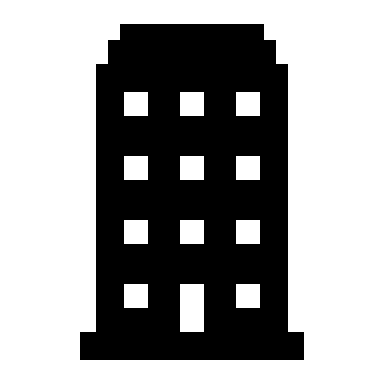 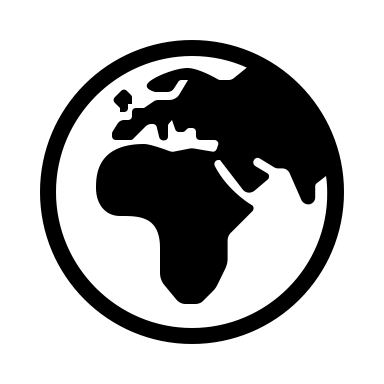 Building energy consumption is responsible for 30 – 45% of global energy consumption
Multi-Paradigm Modelling
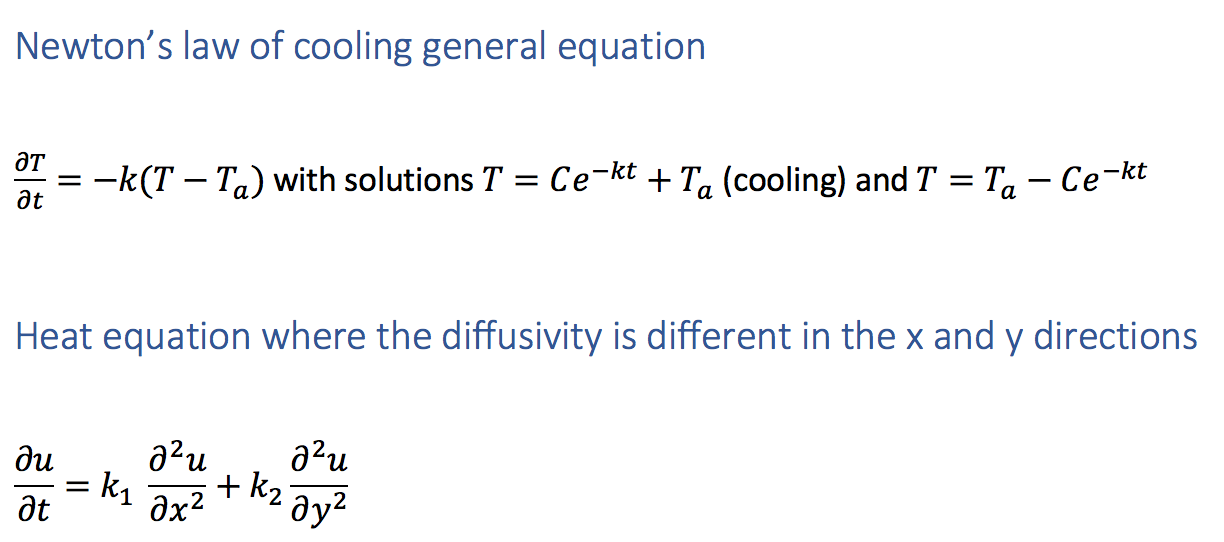 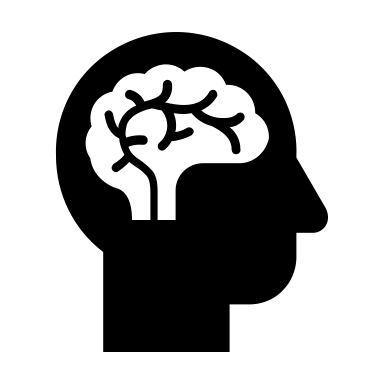 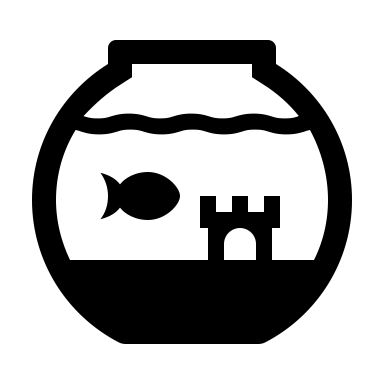 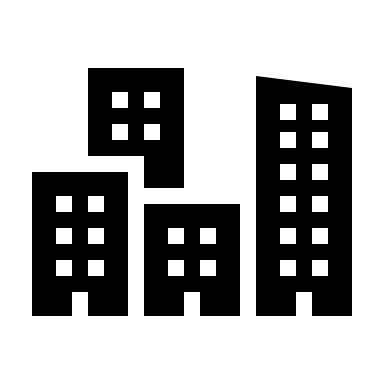 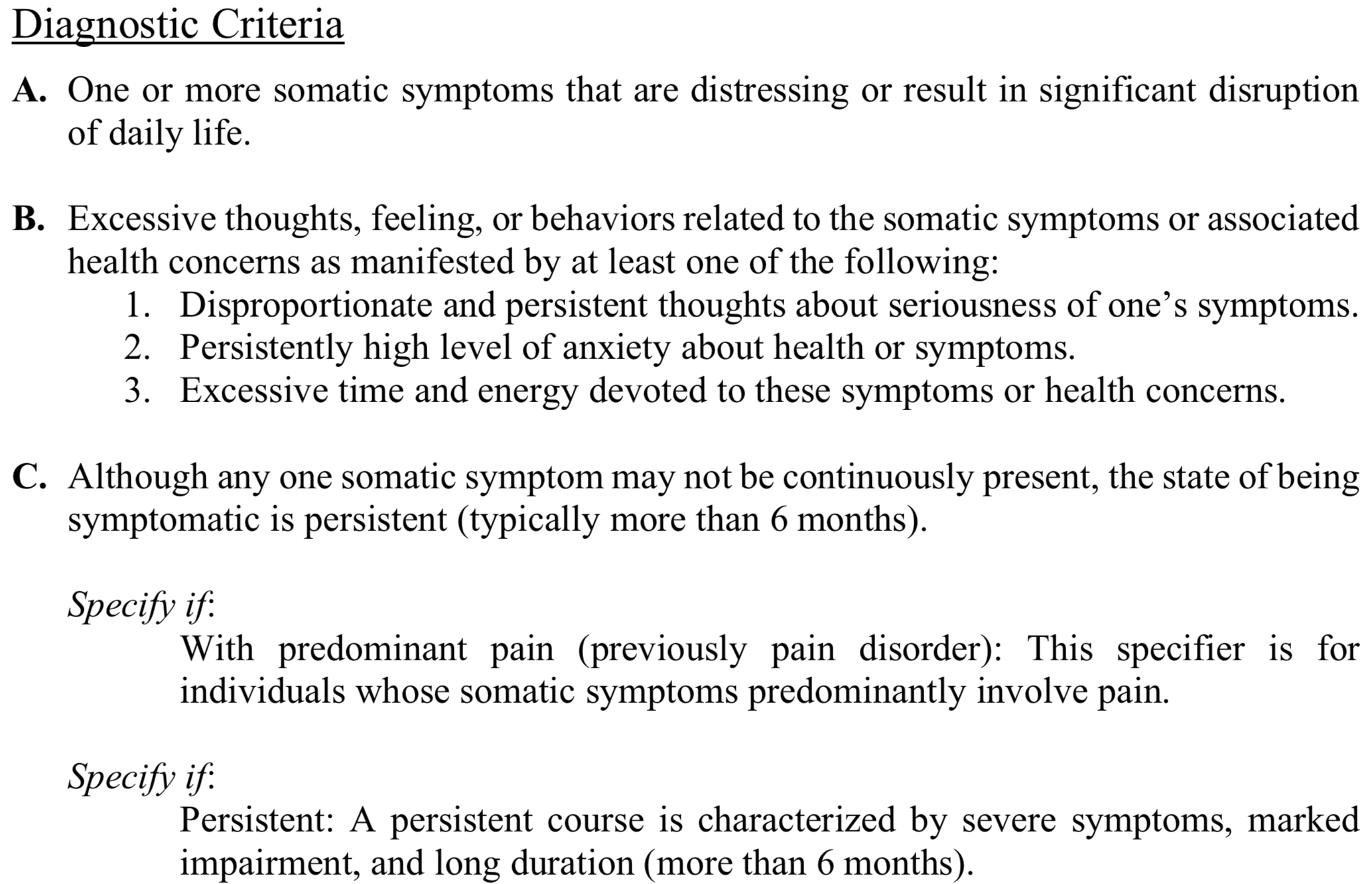 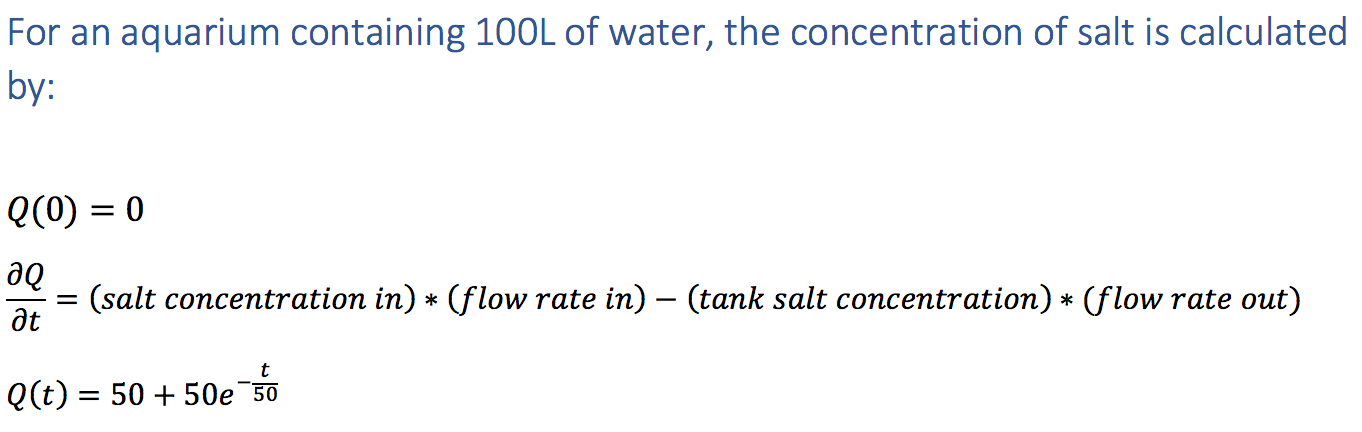 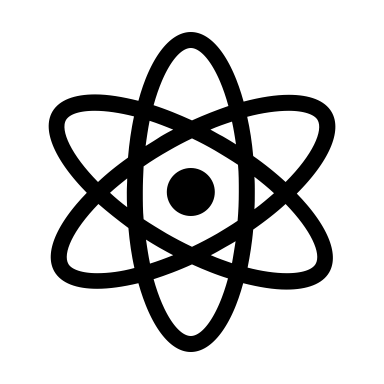 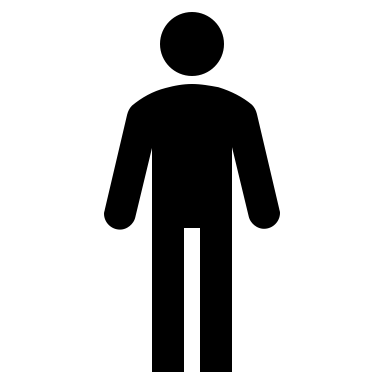 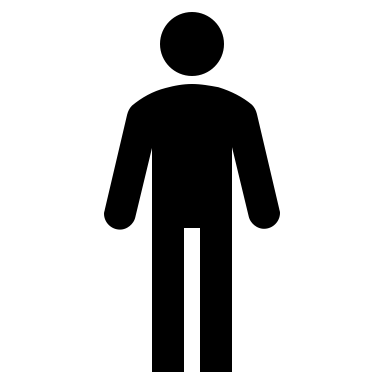 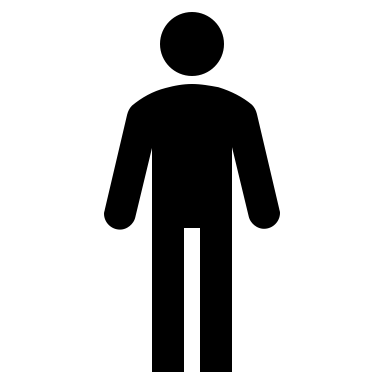 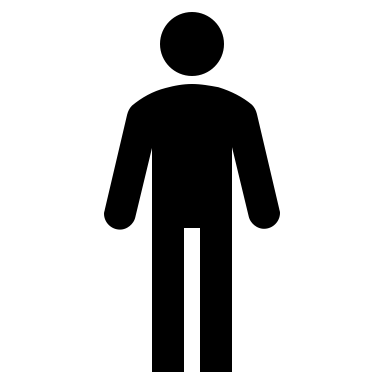 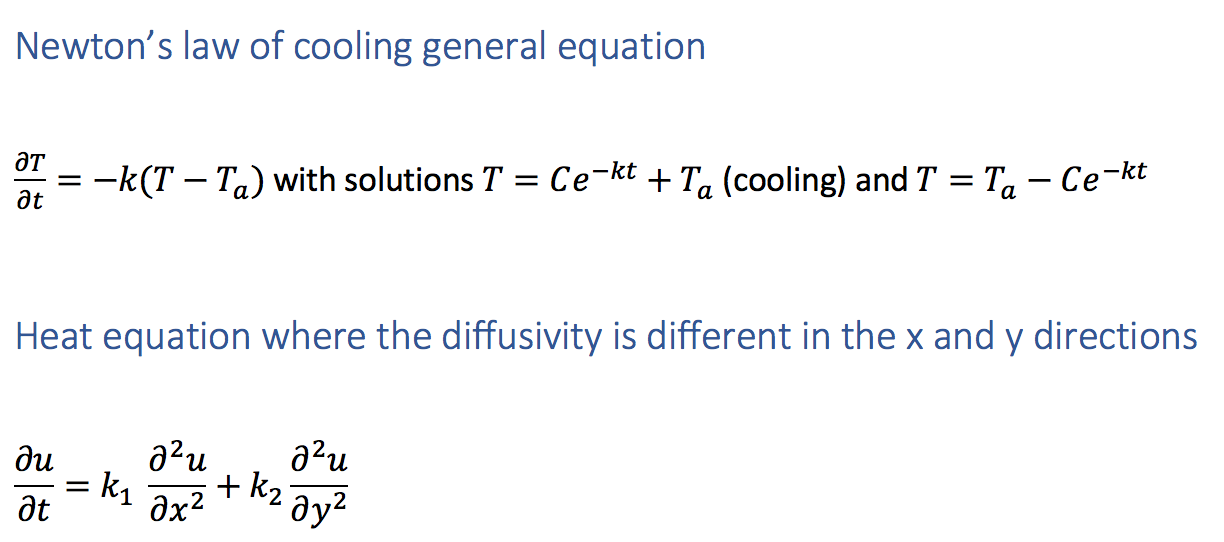 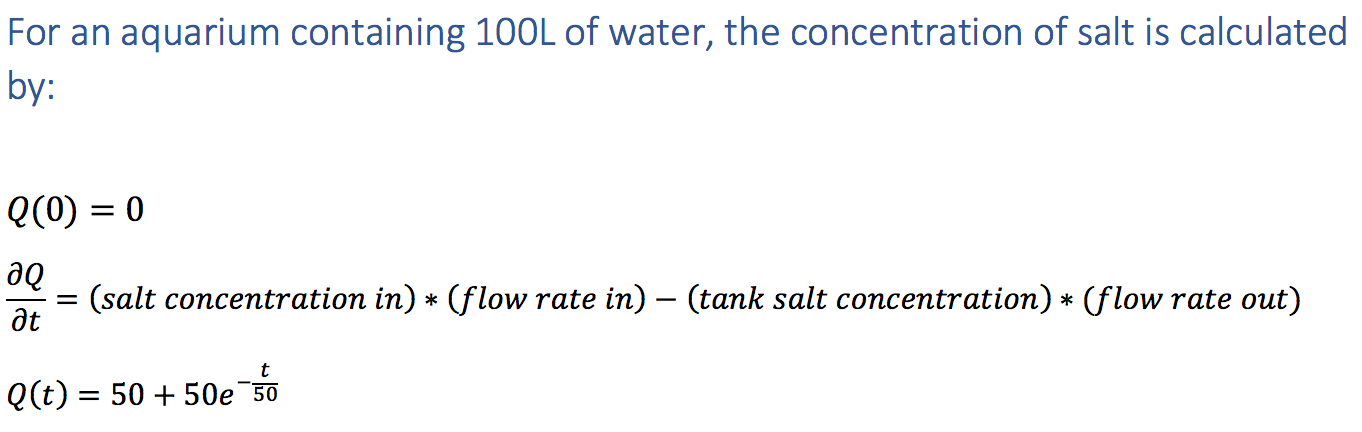 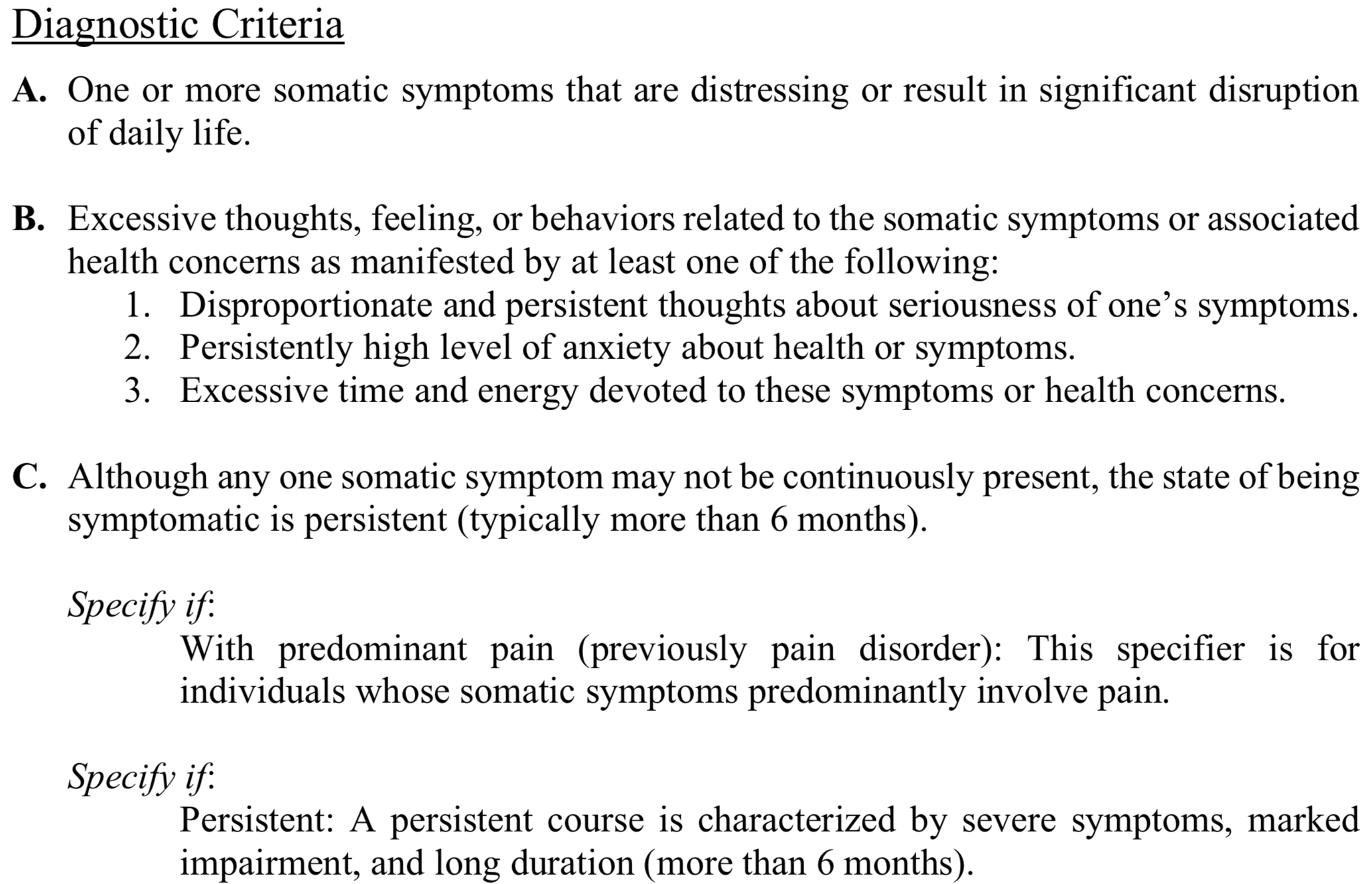 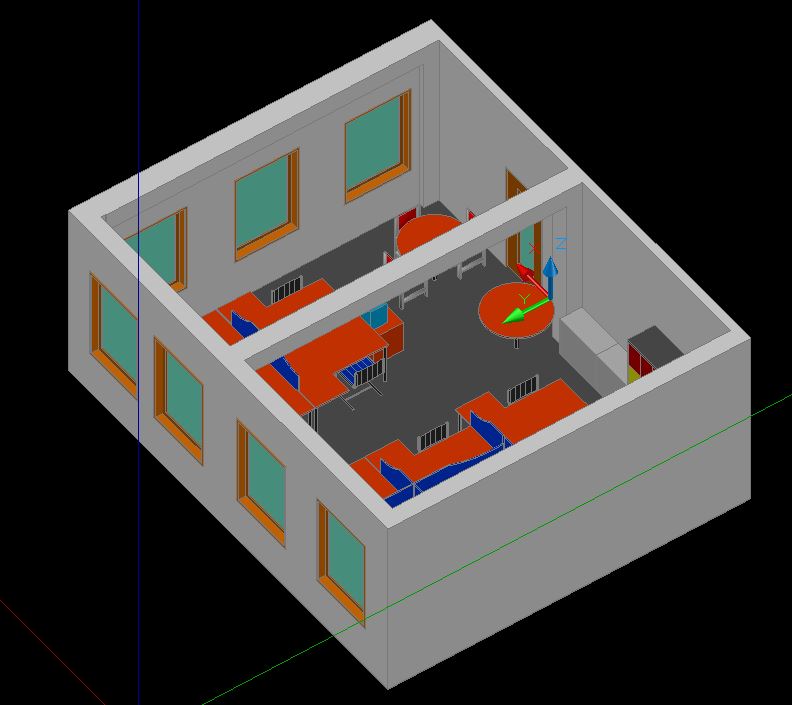 CPS Megamodel
Generated Artifacts
Case Study - Goals
Streamline the development process of systems, where humans play different roles in the system, using model-driven techniques.
Development of obfuscation techniques that ensure the privacy of the occupants.
Foster new research by making the collected data and control interfaces publicly available in the context of the MPM4CPS COST Action
Case Study – Physical Setup
Systems:
Computer Science laboratory
Fish tank

The available sensors are: 
Temperature
Light
Power
Indoor Positioning System

The available actuators are: 
Power sockets
Lights
AC unit
Windows and blinds
[Speaker Notes: Individual occupants preferences and potential conflicts need to be accomodated]
Case Study – The Fish-in-the-Loop
Sensors:
Temperature
Conductivity
Water level
pH
Actuators:
Feeder
Water heater
Water cooler
Water pump
Lights
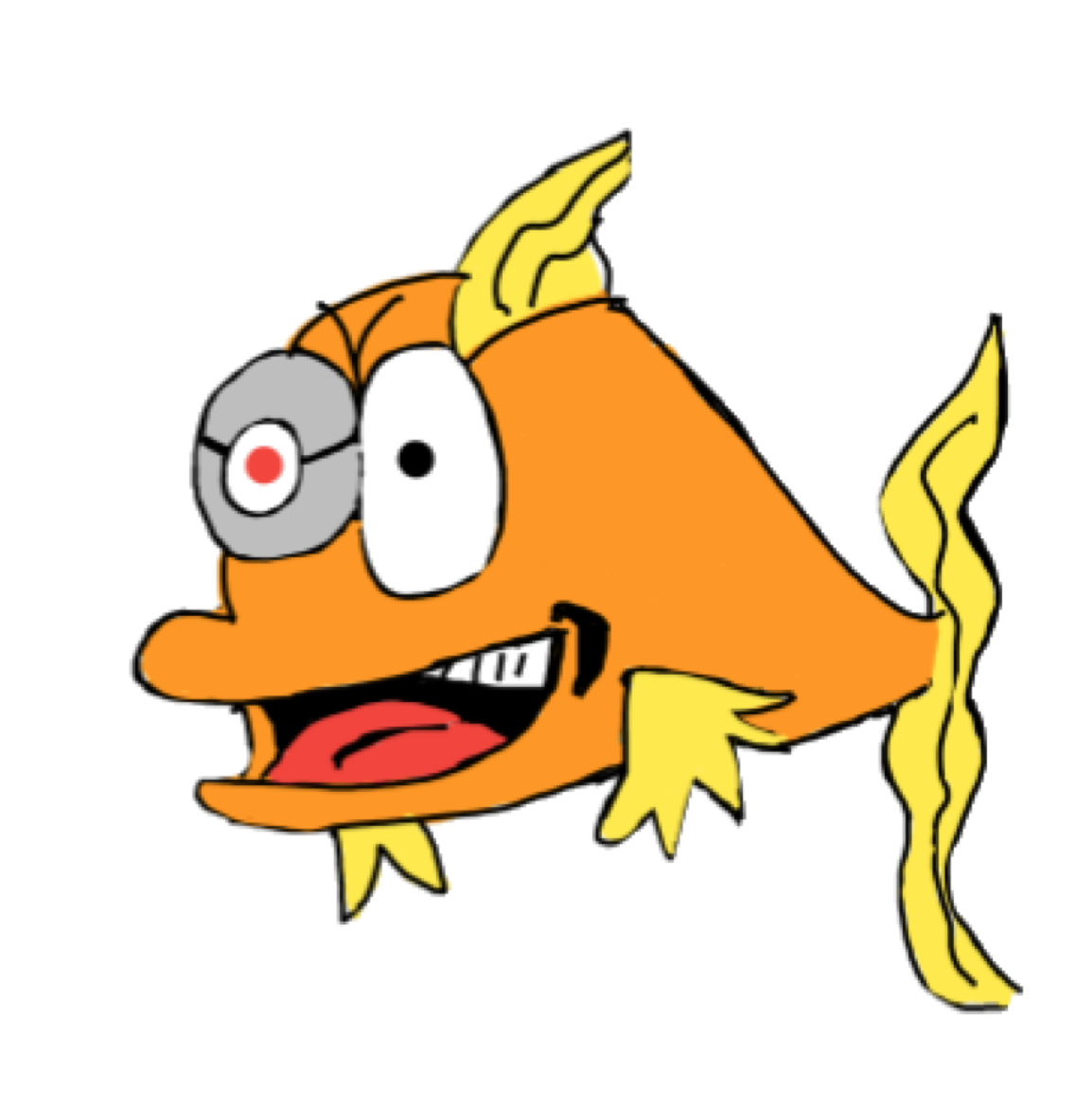 5L of water lost due to evaporation every week
PHYSICAL
COMPUTATION
Humans
Temperature
Light
Location
Water temperature
pH level
Power and current sensors
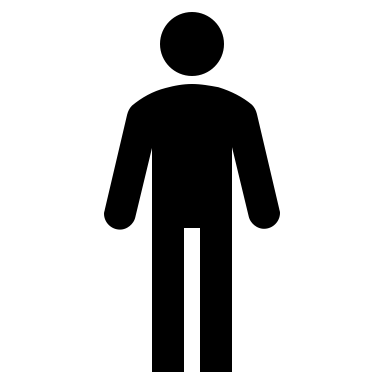 Humans
WSO2 IOT Server
Agents – Embedded System
Open Aquarium
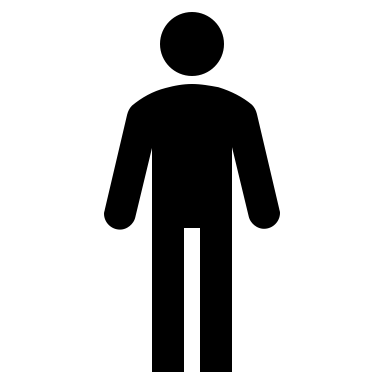 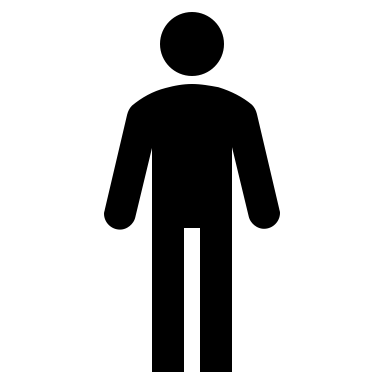 Humans
Fish Tank
Structural Elements
FEEDBACK LOOP
Humans
Lights
Power Sockets
Heater
Air Conditioning
Coffee Machine
Fish Feeder
Water ventilator
Water heater
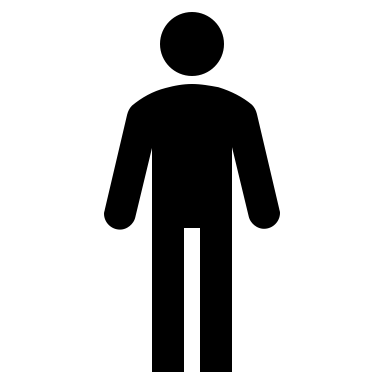 User engagement - Gamification
Over time, user engagement decay was observed.
Gamification techniques are being implemented with the objective of keeping the room occupants engaged.
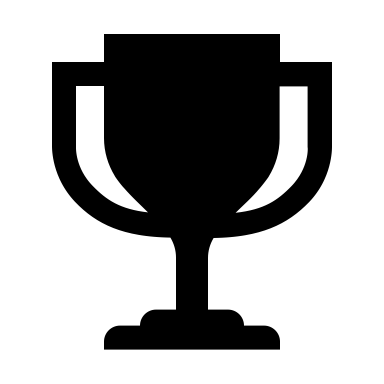 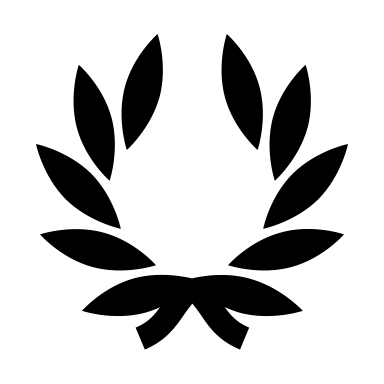 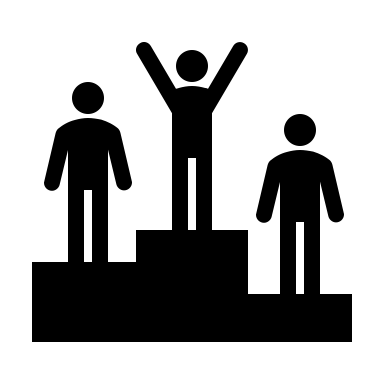 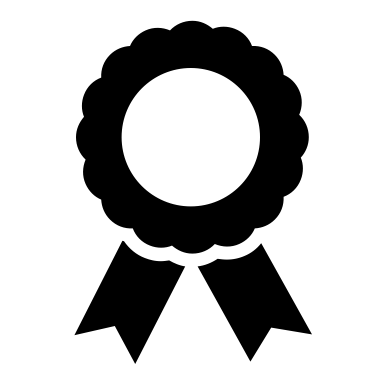 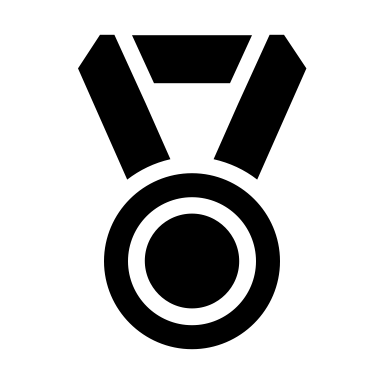 Overview Architecture
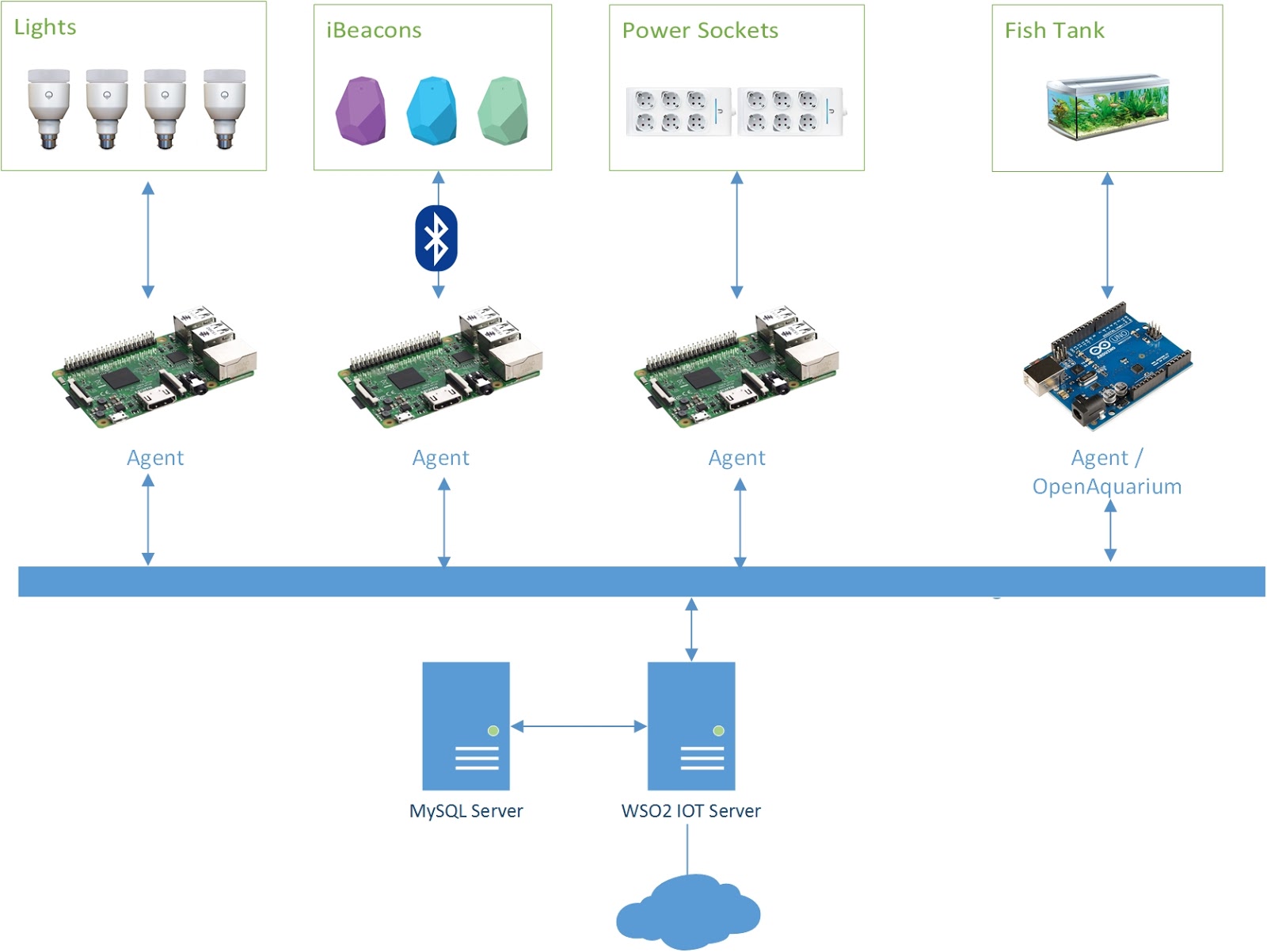 Ongoing Work – Physical Model
Applications:

Data source used by  simulation tools
Visualisation Tools
Deployment Guides
Management
Reporting
Ongoing Work - Metamodel
Ongoing Work – Feature Model
Future Work
Implementation of DSLs capable of generating tests, documentation and a control rules set
Deployment of novel simulation techniques
Research advanced control systems
Application of gamification techniques to achieve a higher user engagement
[Speaker Notes: Dsls para geração de testes, documentação. Simulação antes e durante a execução (objectivo suportar diferentes parâmetros de configuração e objectivos do Sistema)]
Thank you
Data – Energy Consumption
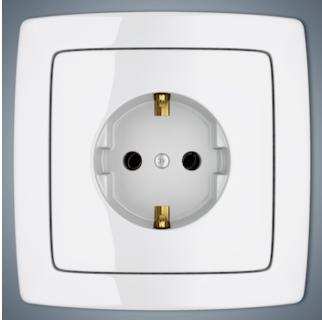 Data – Temperature
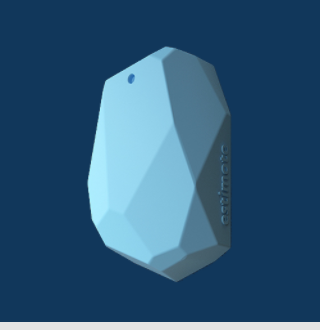 Data – Light Levels
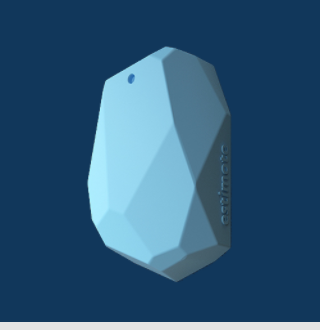 WSO2 IOT Components Overview